Я предлагаю вам обратить внимание на следующие слова.
Гомер
Одиссей
Итака
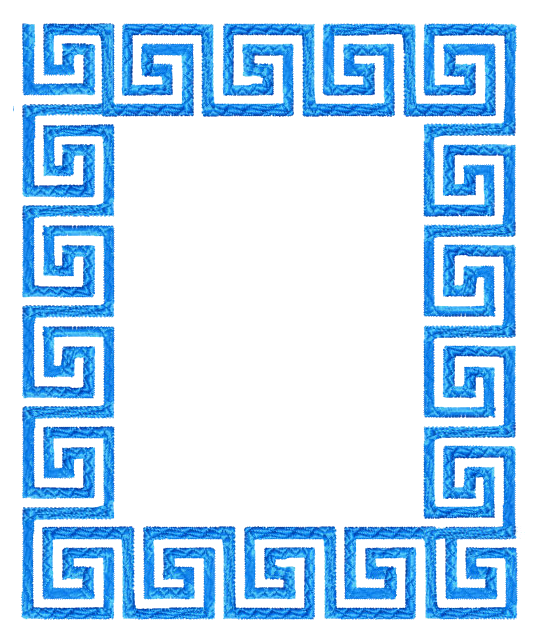 «Одиссея»
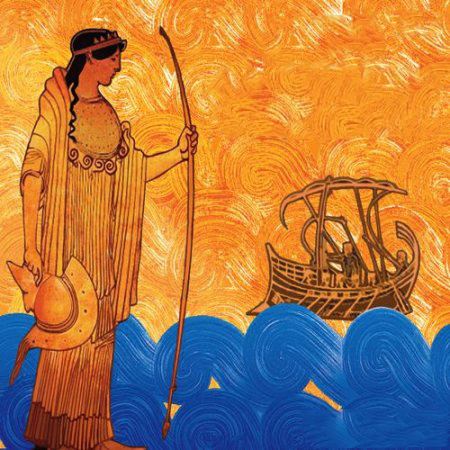 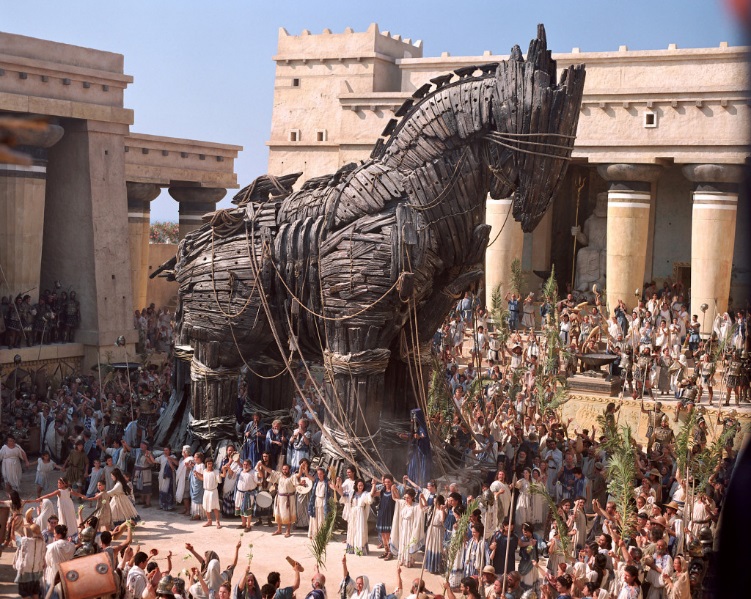 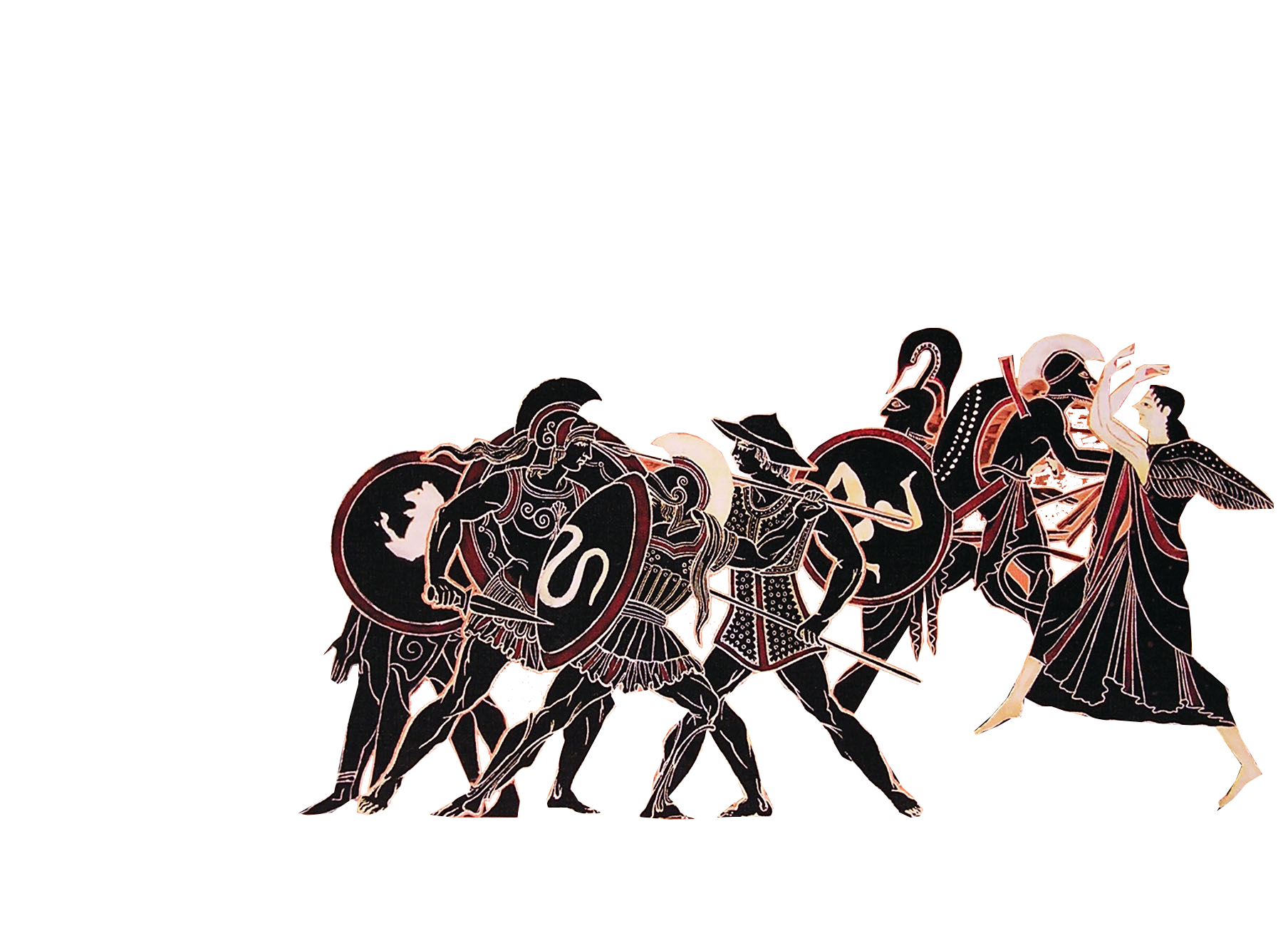 Герои Троянской войны
Война длилась на протяжении 10 лет.
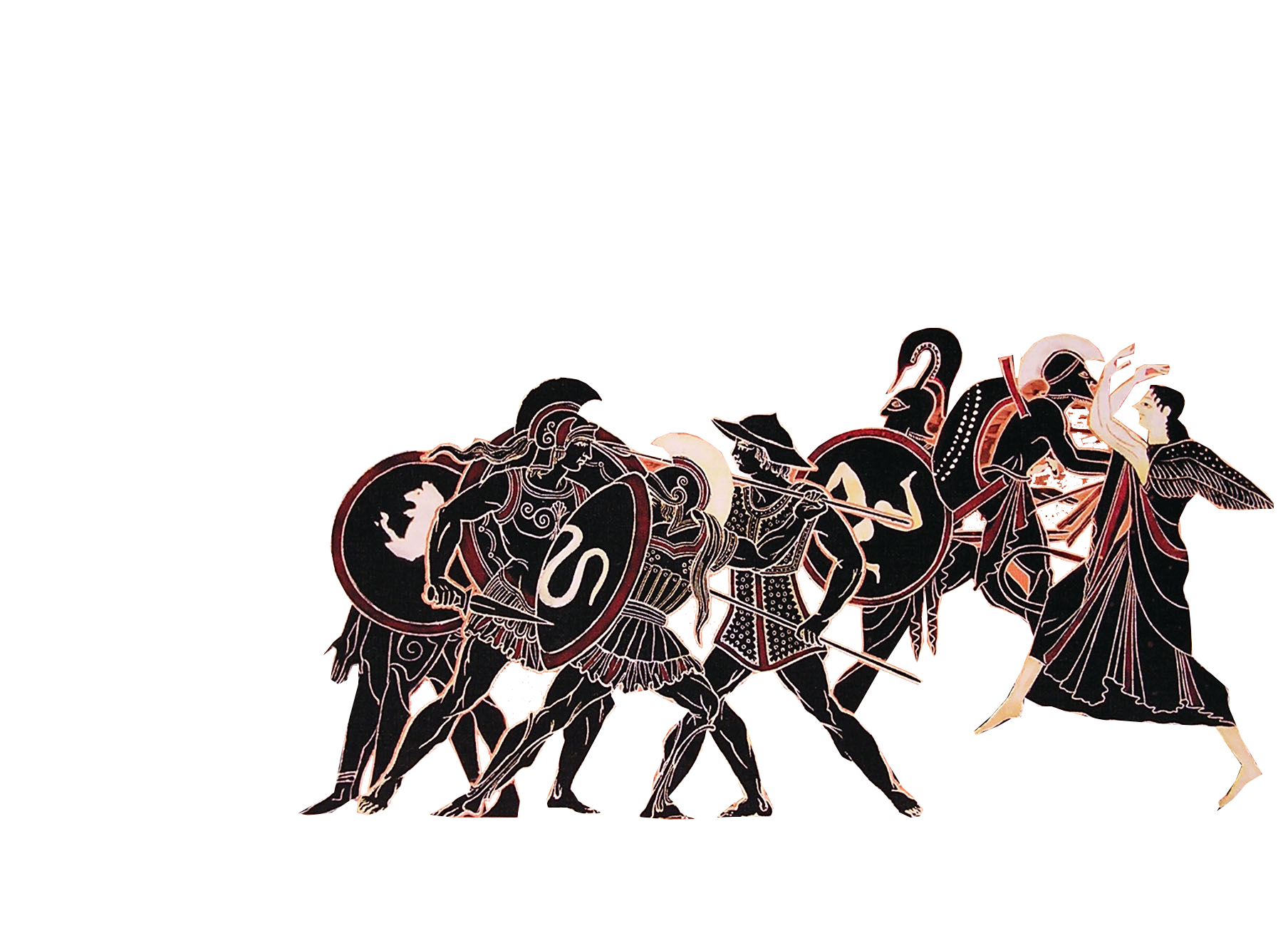 Большинство героев погибли.
Троянцы решили закатить коня в город.
Конь был настолько большим, что пришлось разобрать часть стены.
«Троянский конь» – это хитрый и коварный замысел, который представлен в виде подарка.
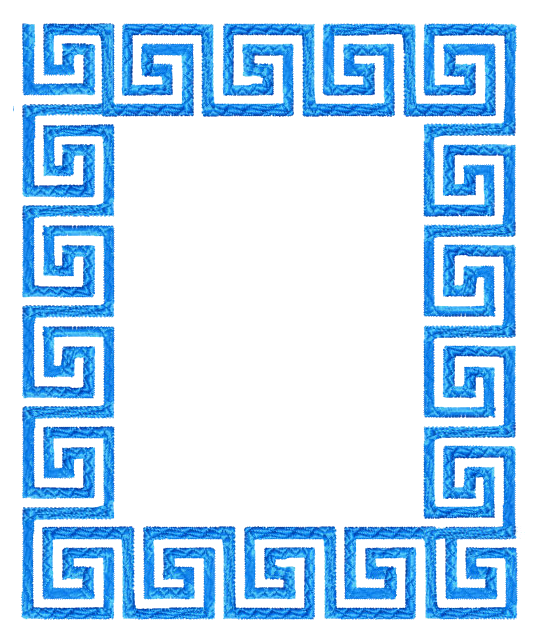 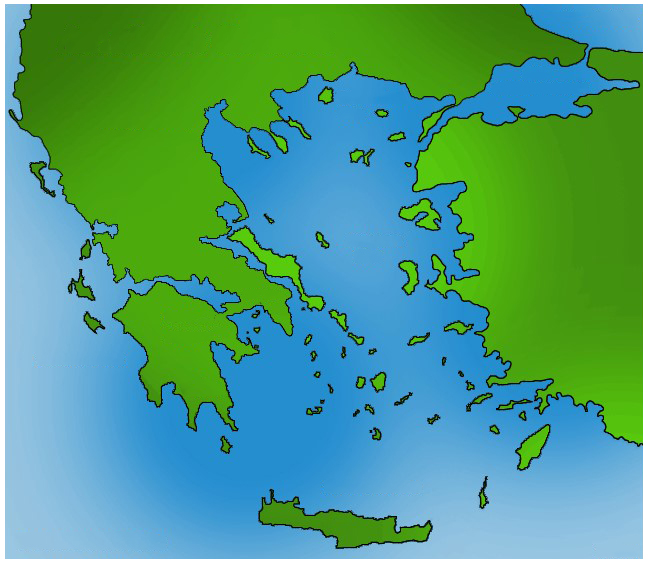 10 лет – путь 
до Итаки
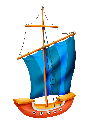 Троя
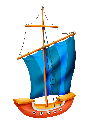 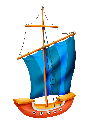 Итака
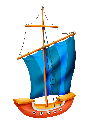 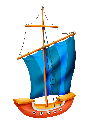 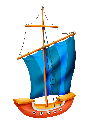 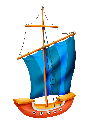 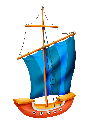 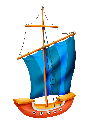 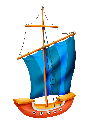 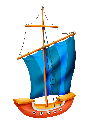 Одиссей
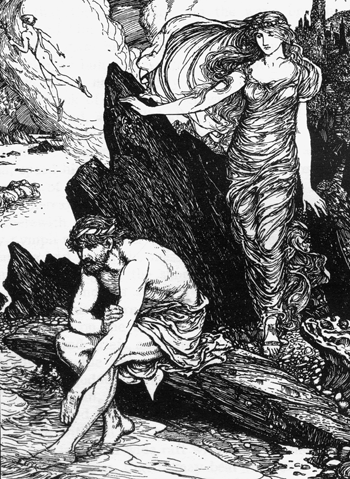 Одиссей находится в плену у 
нимфы Калипсо на далеком острове.
Возвращение на Итаку
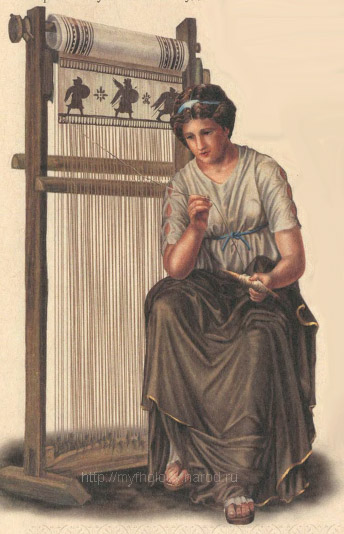 На Итаке Одиссея ждет жена Пенелопа.
К ней сватаются женихи, но Пенелопа сказала, что сделает свой выбор, когда закончит ткать саван для отца Одиссея.
Пенелопа каждую ночь распускает то, что соткала днем, чтобы тянуть время. Служанка раскрыла обман женихам.
Телемах
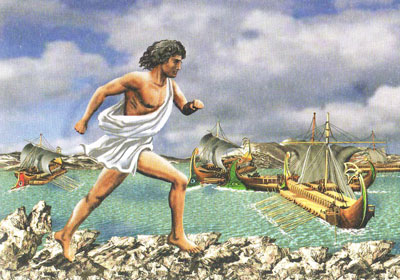 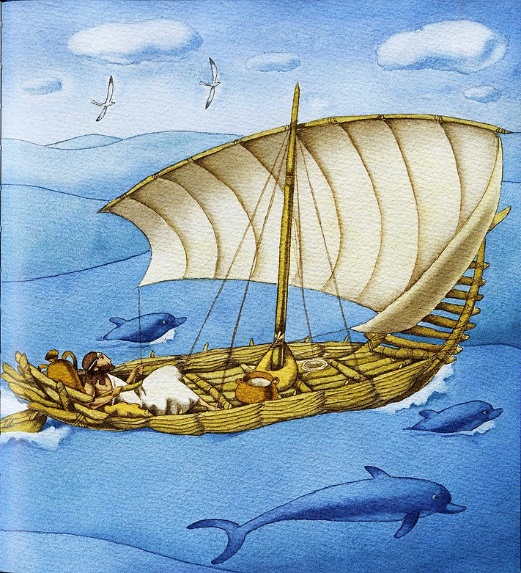 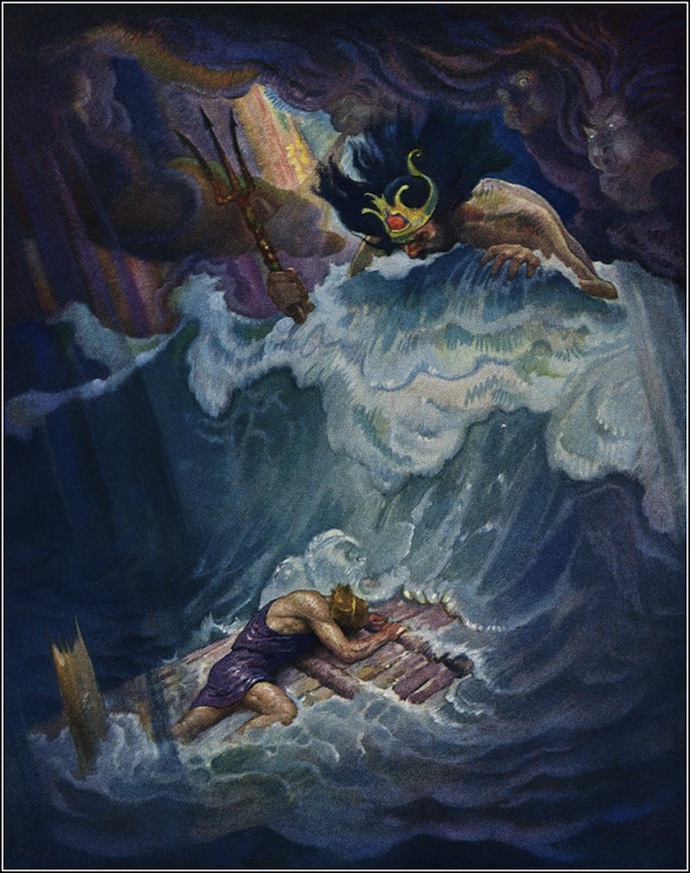 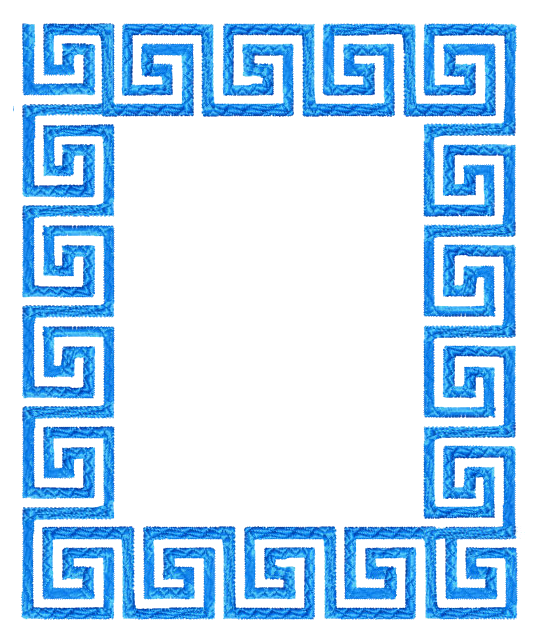 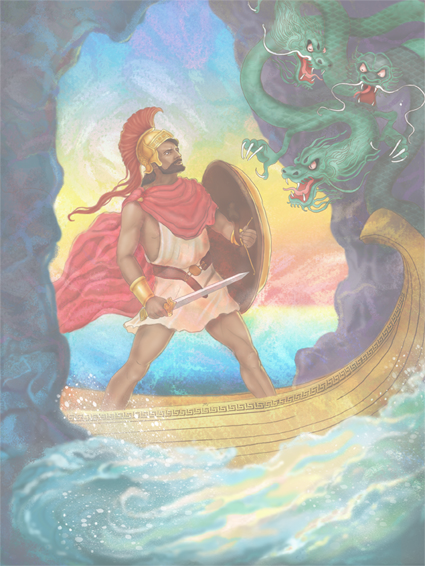 История
 Одиссея
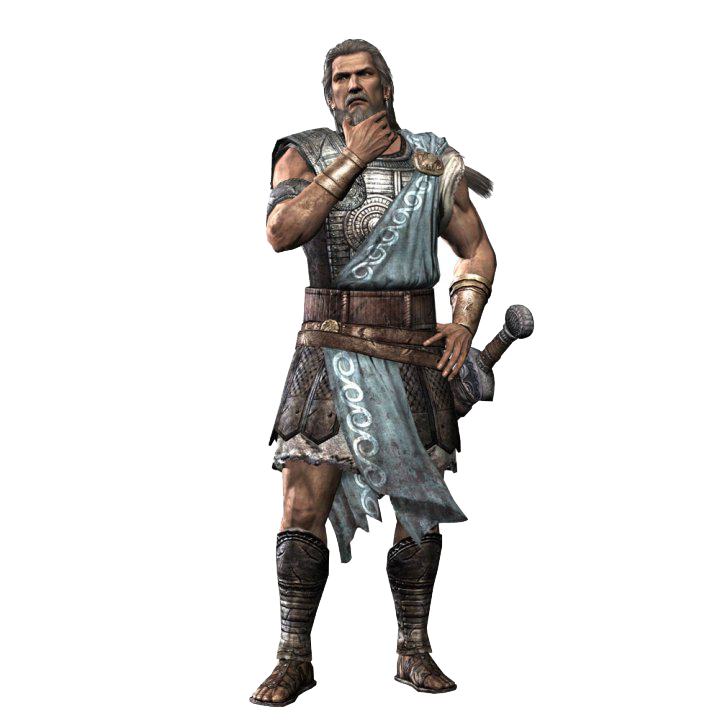 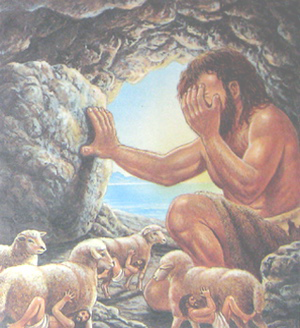 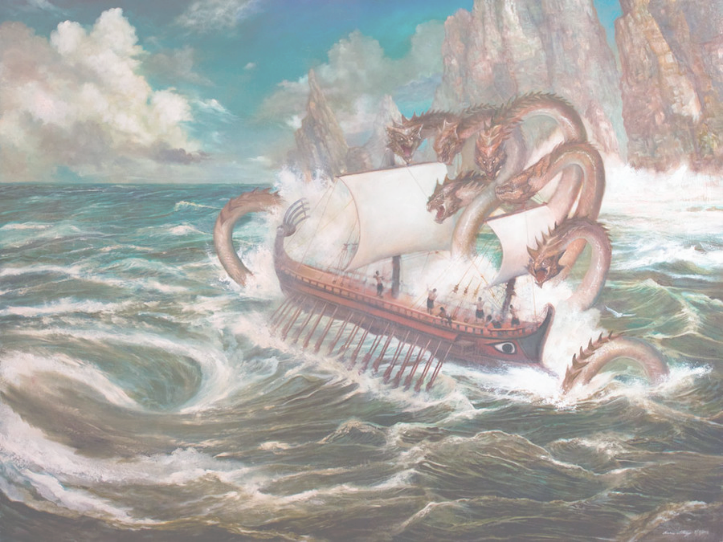 Остров лотофагов
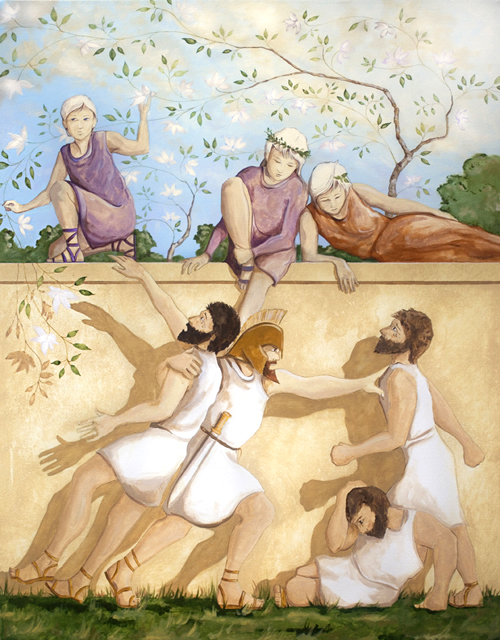 Одиссея и его воинов штормом выбросило на остров.
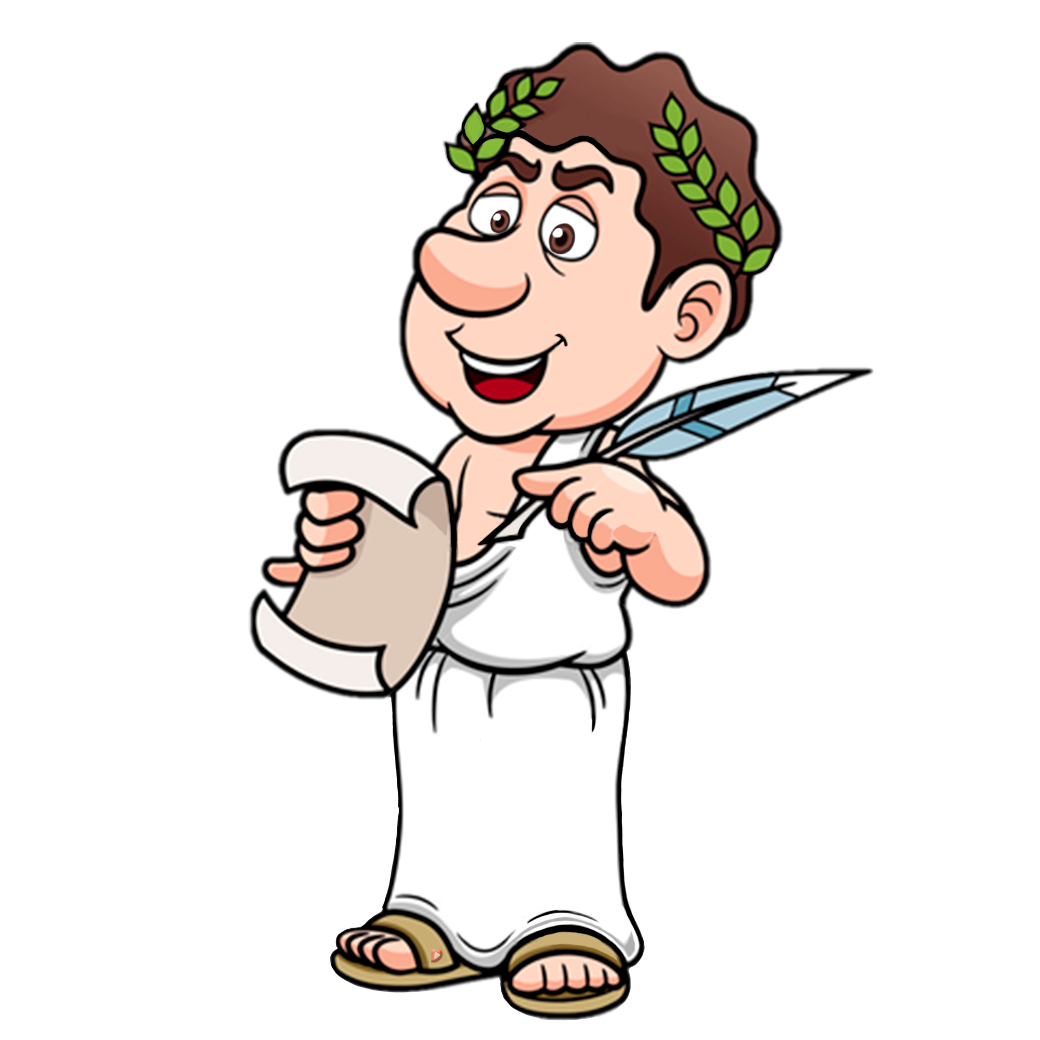 На острове жили лотофаги – люди, которые питались лотосом. Он лишал их памяти.
Воины попробовали лотос и забыли обо всем. Одиссей силой заставил их плыть дальше.
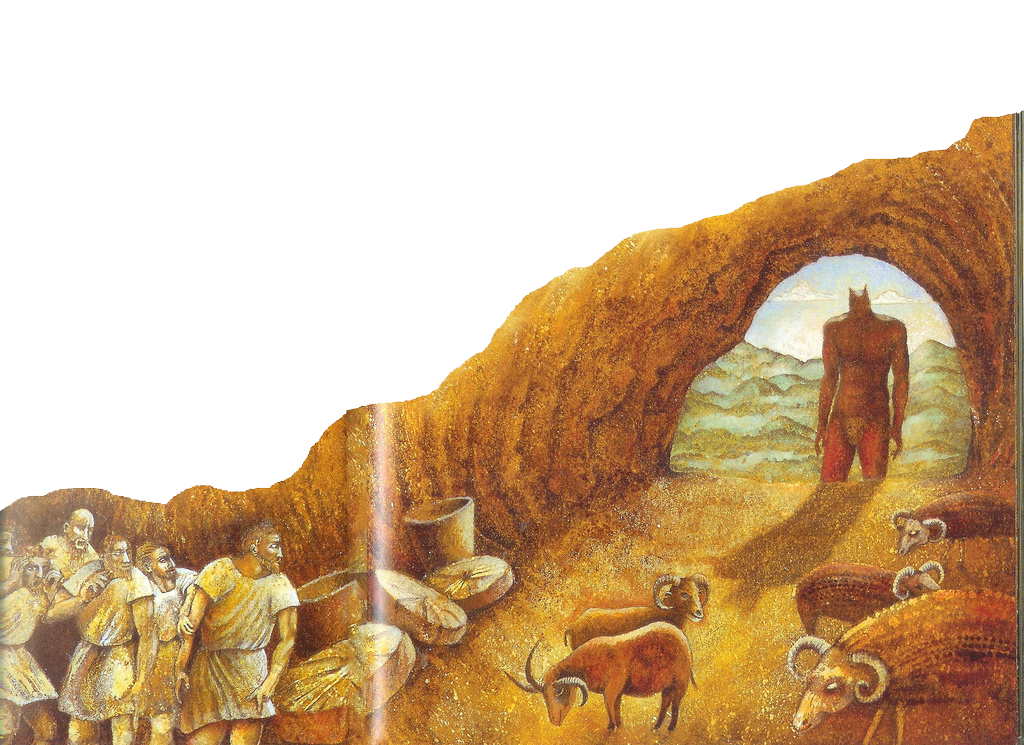 Остров циклопов
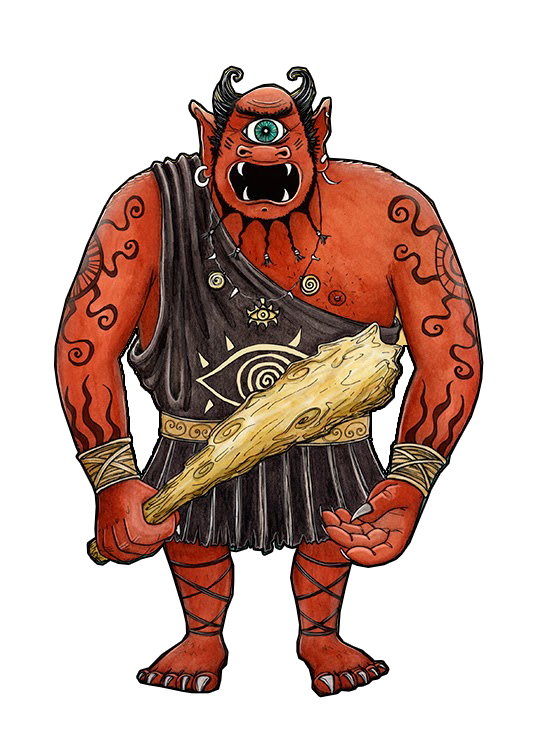 Одиссей и его воины нашли пещеру, в которой хранились мясо, сыр и молоко. Они остались ждать прихода хозяина.
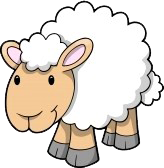 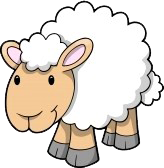 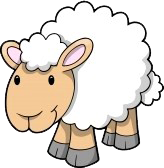 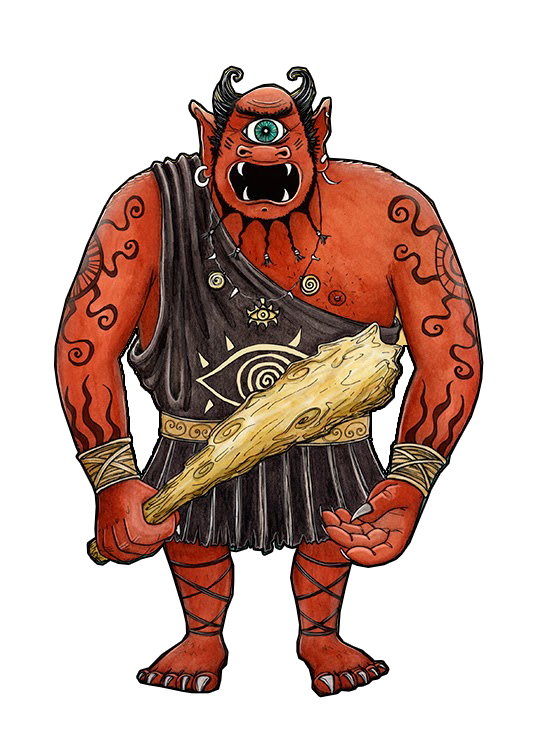 Кто вы такие?
Мы возвращаемся домой с Троянской войны. Ты должен нас покормить и одарить подарками!
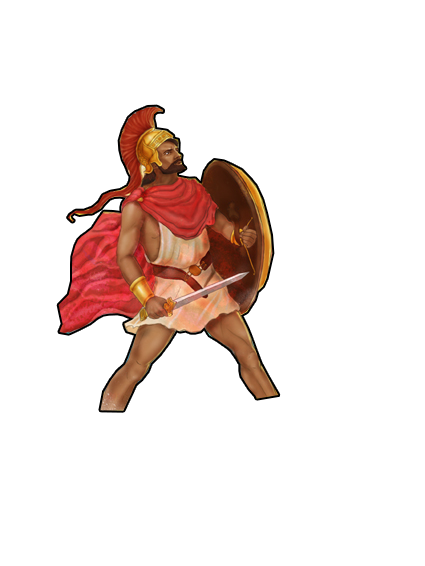 Остров циклопов
Циклоп разозлился и запер огромным камнем выход из пещеры.
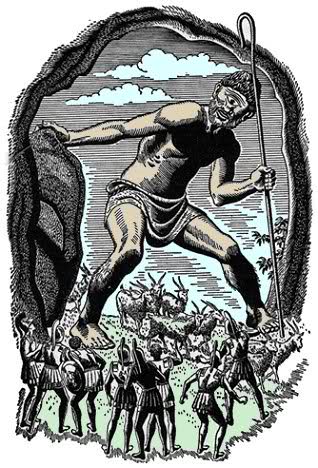 Полифем схватил двух воинов Одиссея и съел их.
Одиссей не мог заколоть циклопа, так как они не смогли бы выбраться из пещеры.
Утром Полифем съел еще двоих воинов и ушел пасти овец.
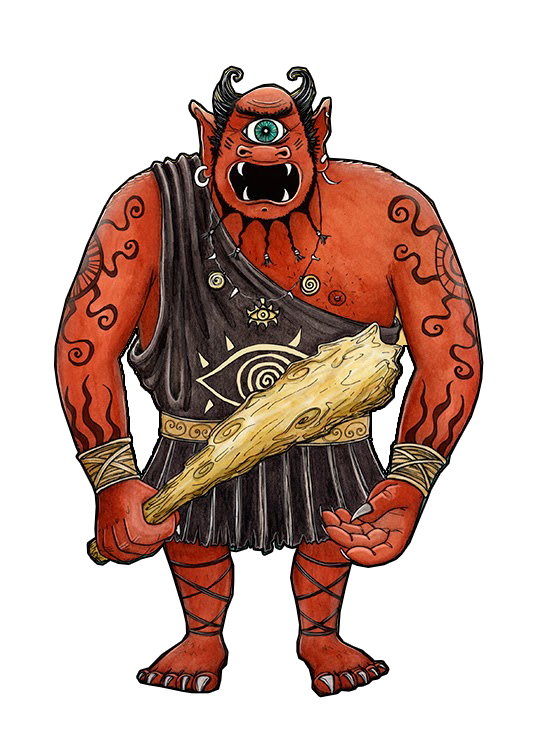 Как тебя зовут, добрый человек?
Никто.
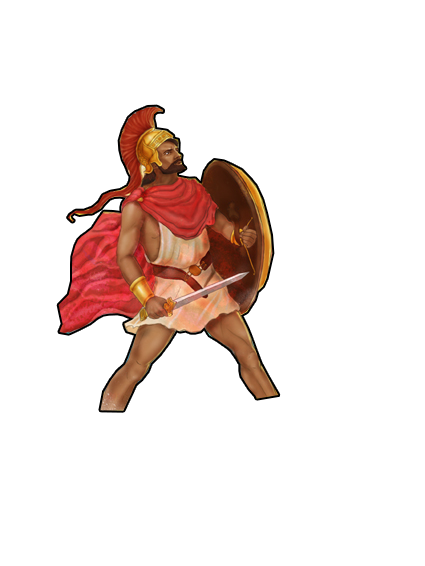 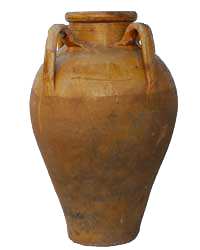 Остров циклопов
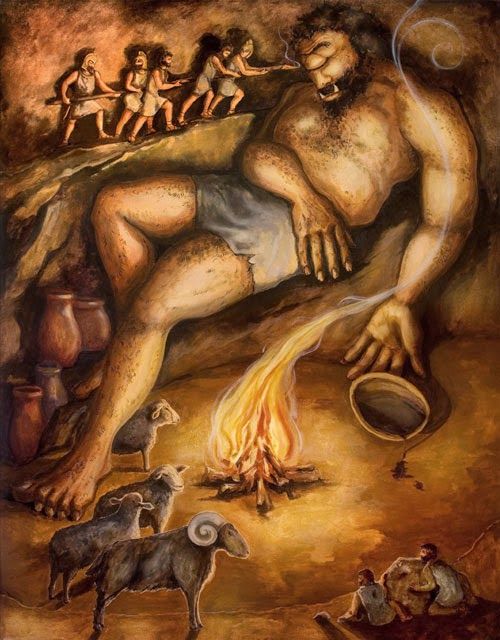 Пока циклоп спал, воины взяли огромную палку и проткнули ею единственный глаз Полифема.
Друзья циклопа пришли на его страшный крик и спросили: «Кто тебя обидел?»
Полифем им ответил: «Никто».
Циклопы удивились его ответу и ушли обратно в свои пещеры.
Как  они спаслись и вышли с пещеры?
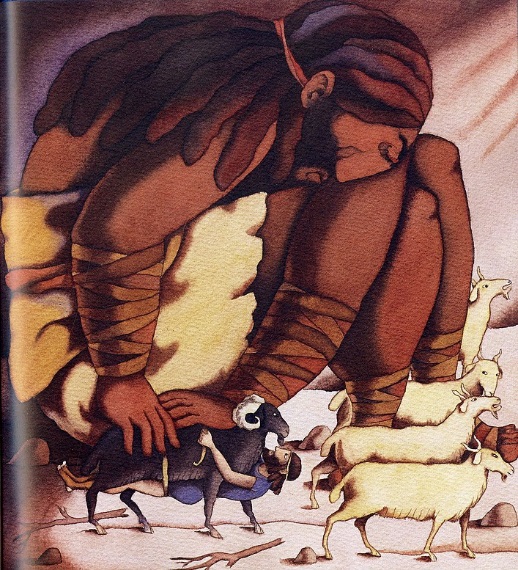 Физминутка
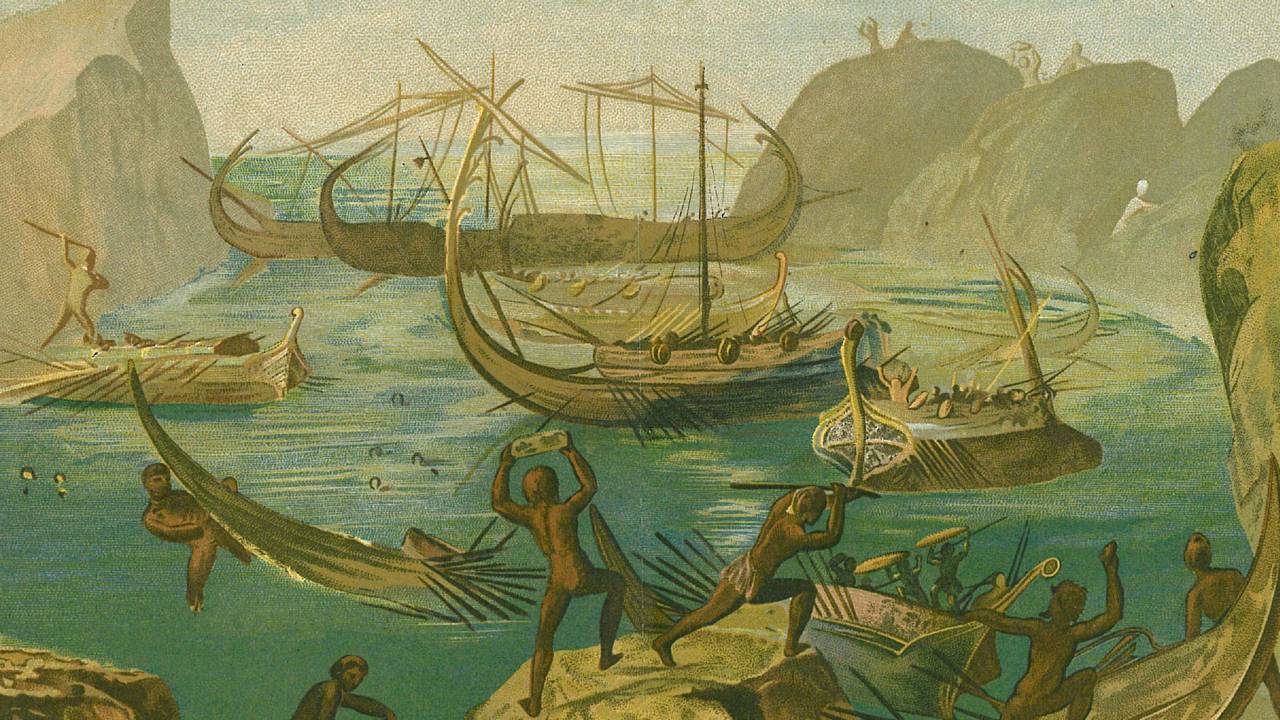 Одиссей в подземном царстве
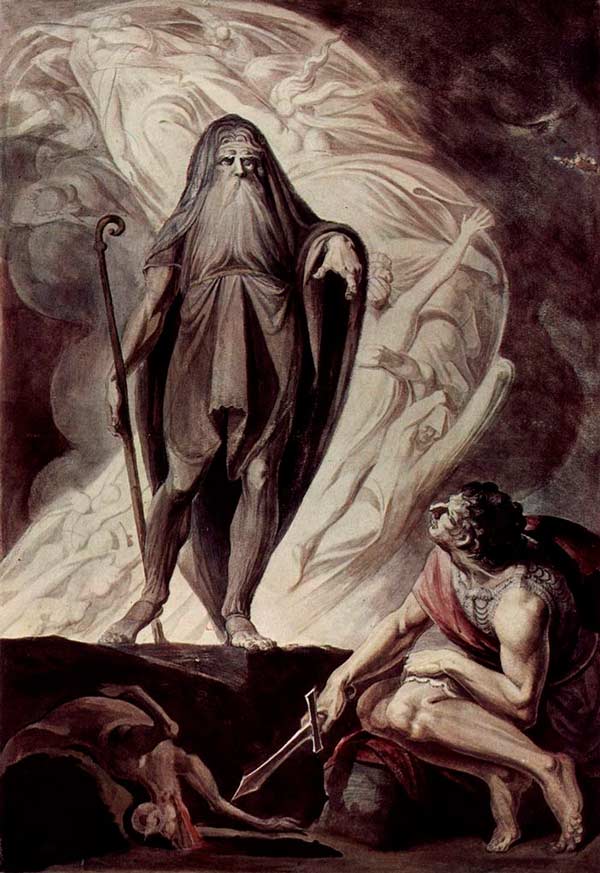 Чтобы узнать дорогу домой, Одиссею пришлось спуститься в подземное царство.
Там он встретил пророка Тиресия.
Тиресий объяснил, что все беды случаются из-за гнева Посейдона.
Тиресий сказал, что Одиссею необходимо торопиться домой на Итаку.
Встреча с сиренами
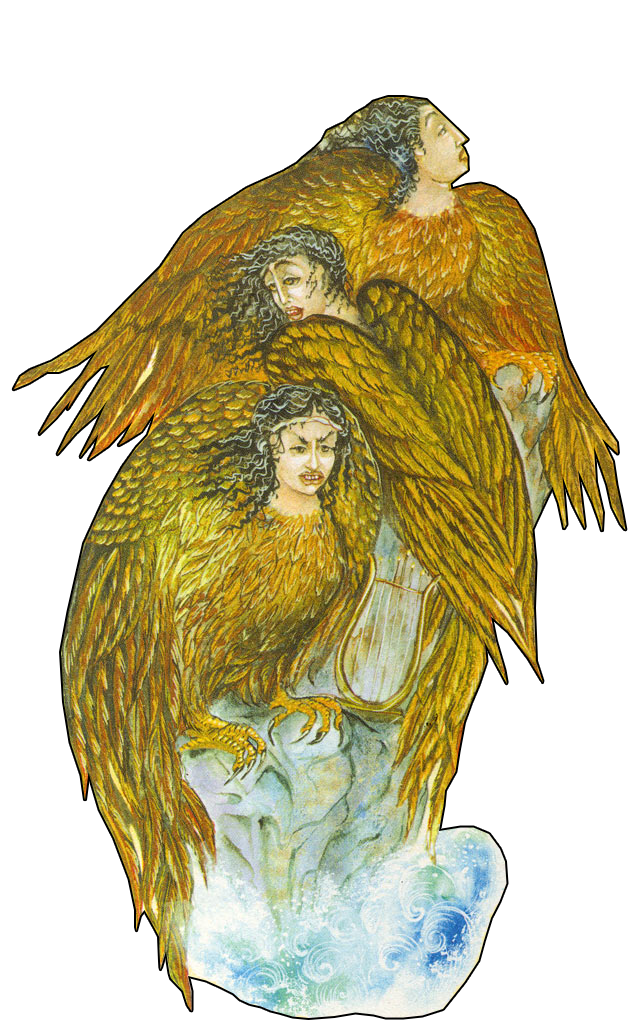 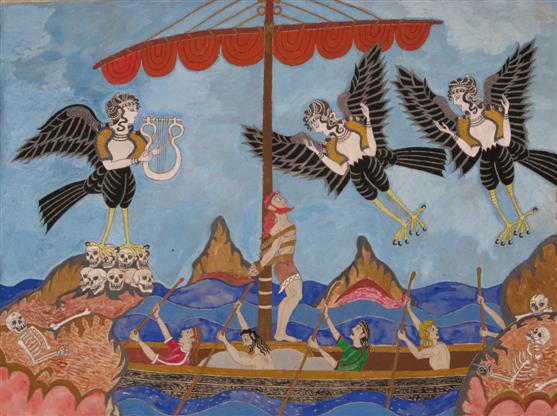 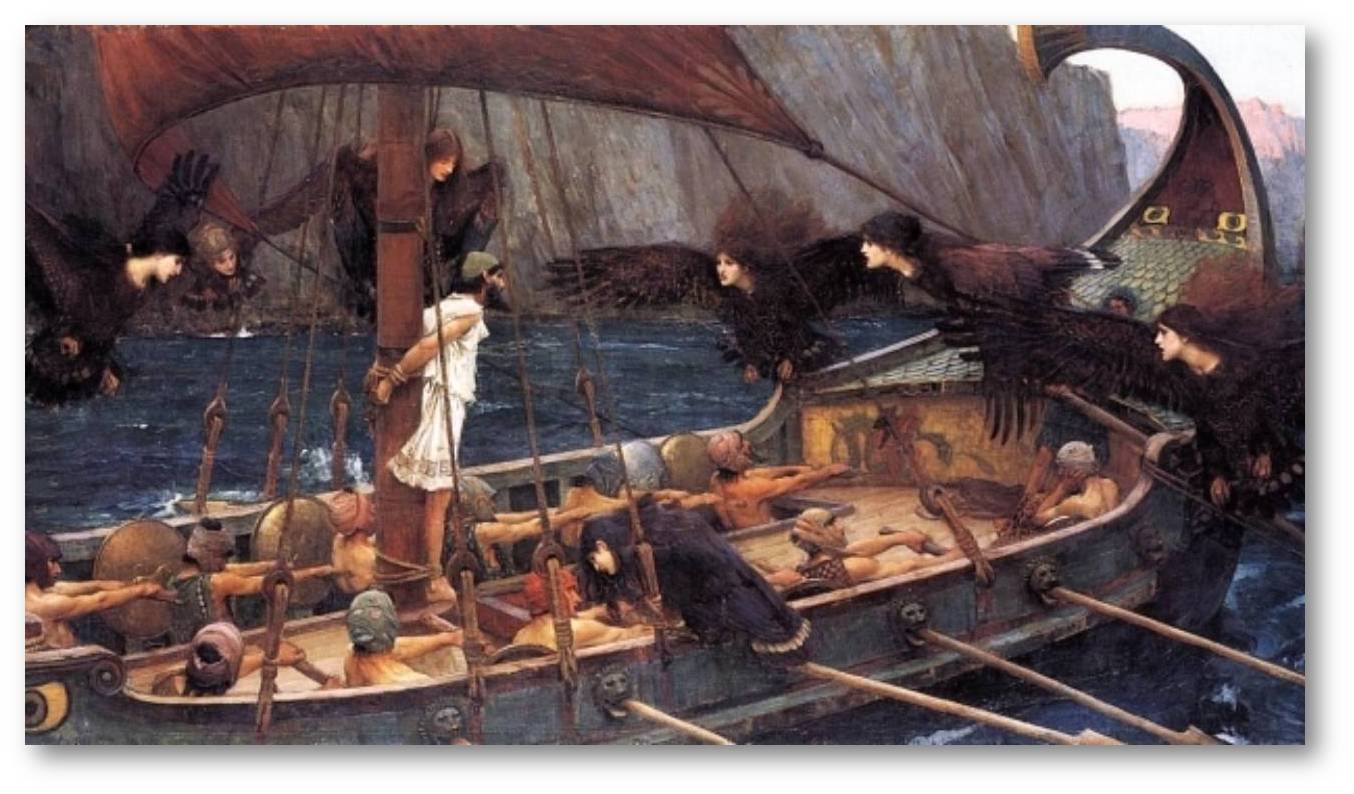 Сцилла и Харибда
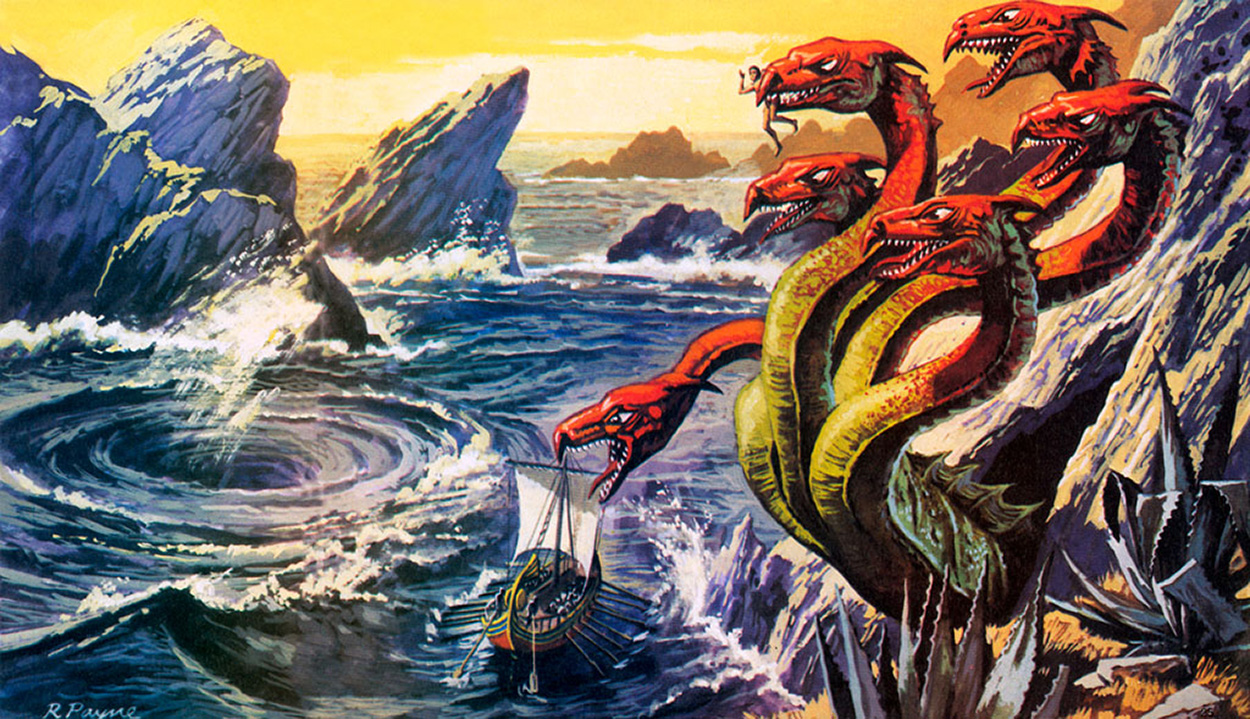 Харибда
Сцилла
Какой похожий фразеологизм существует в русском языке?
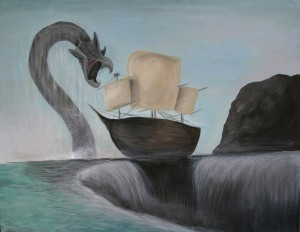 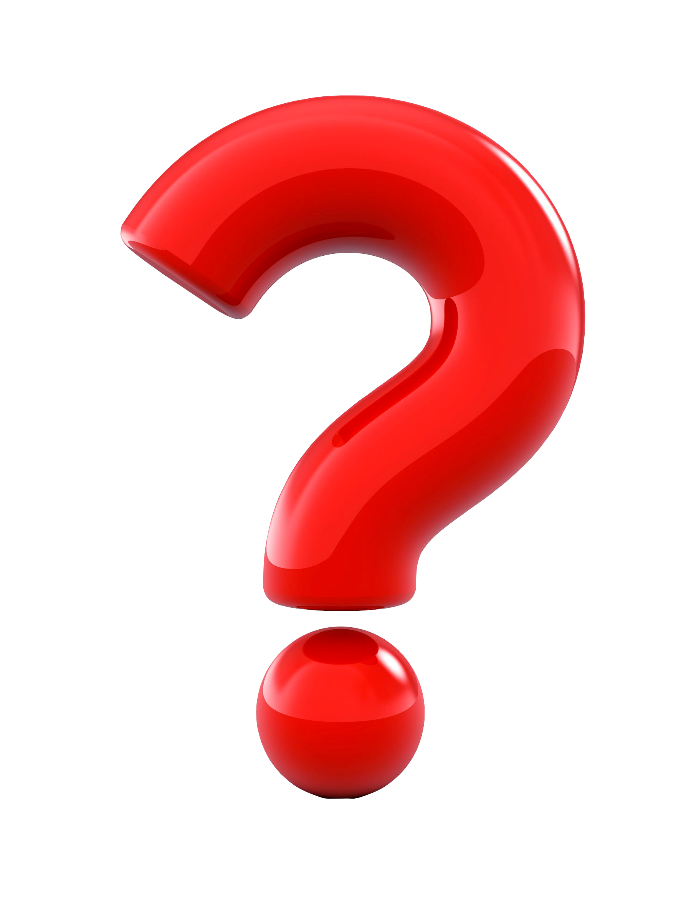 «Оказаться между Сциллой и Харибдой» – быть между двух опасностей.
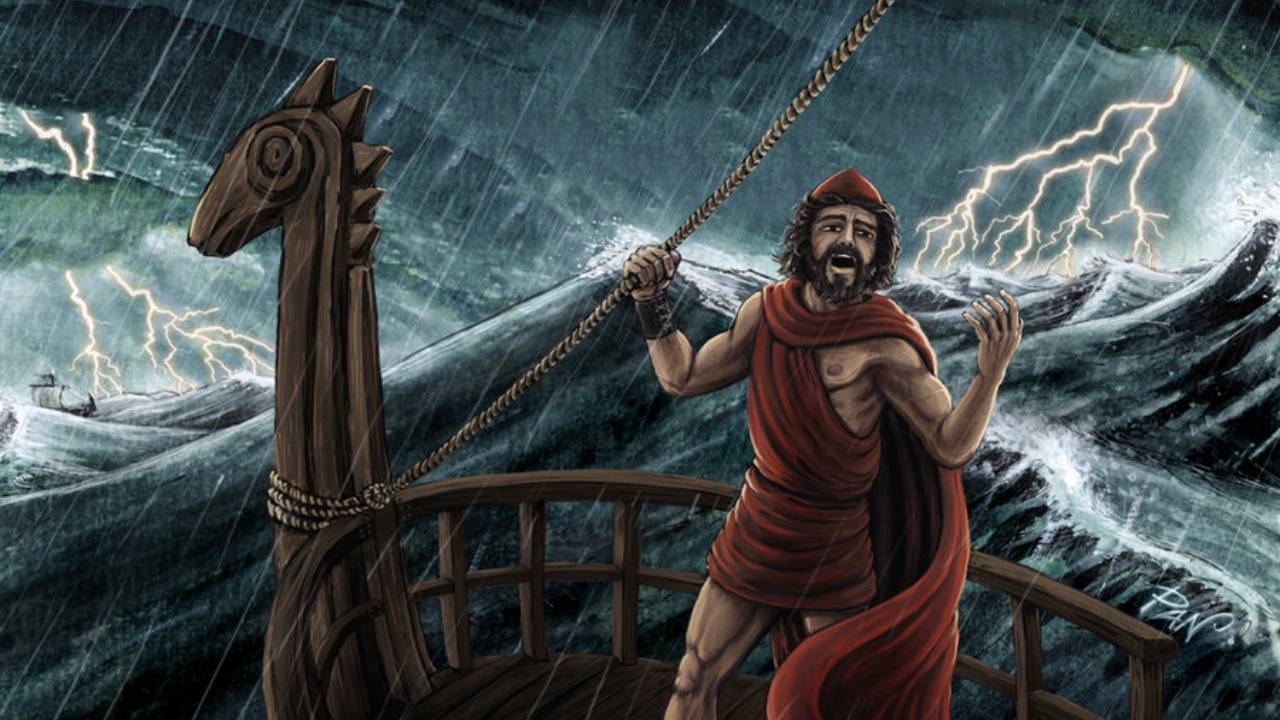 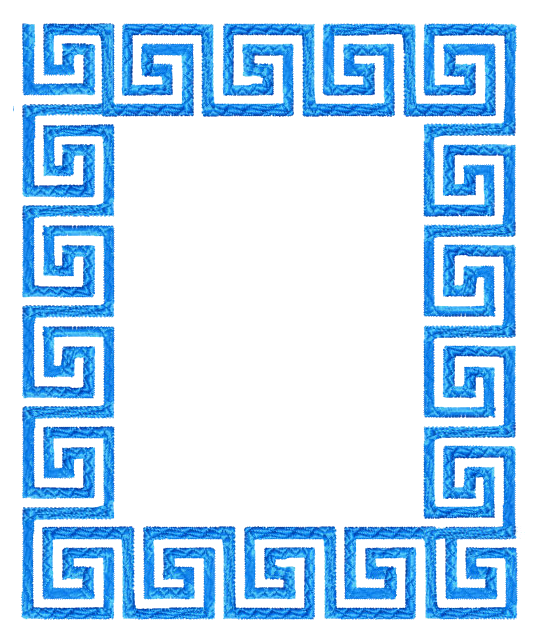 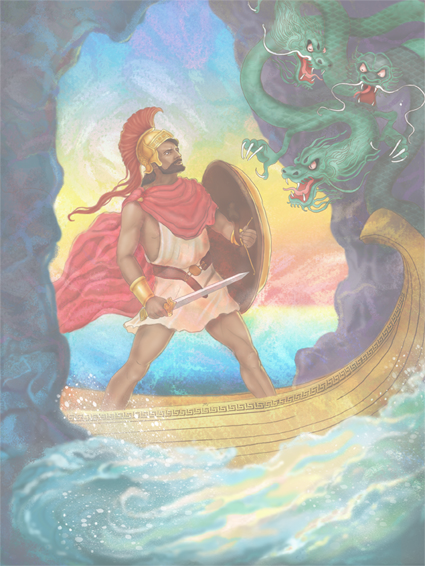 Поэма Гомера «Одиссея»
Одиссей
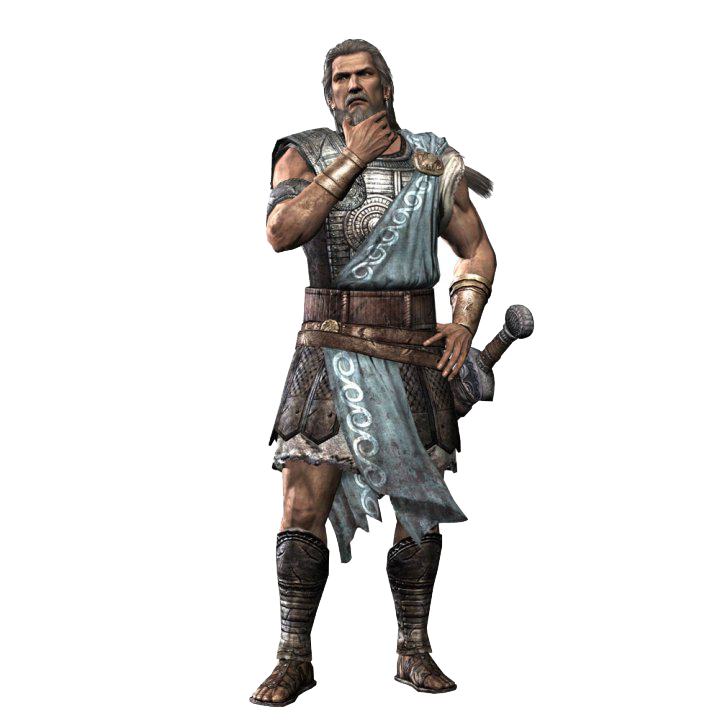 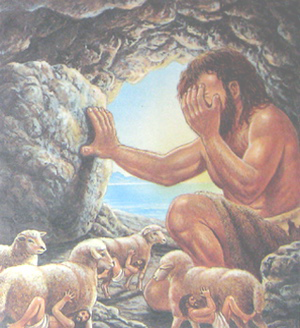 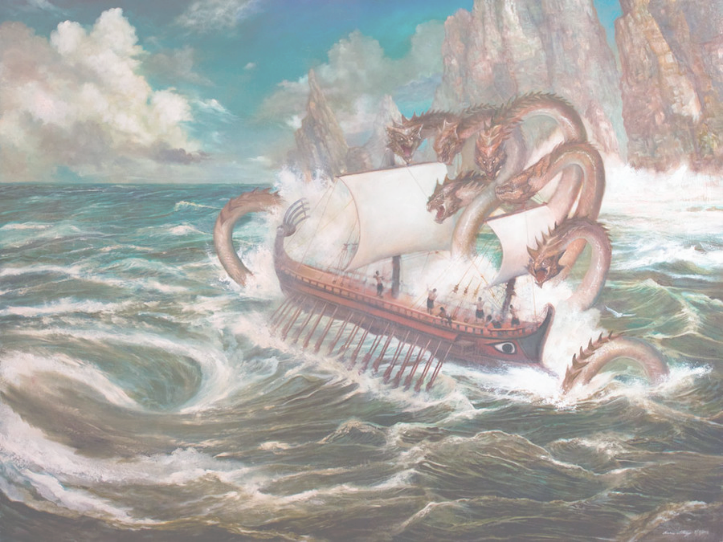 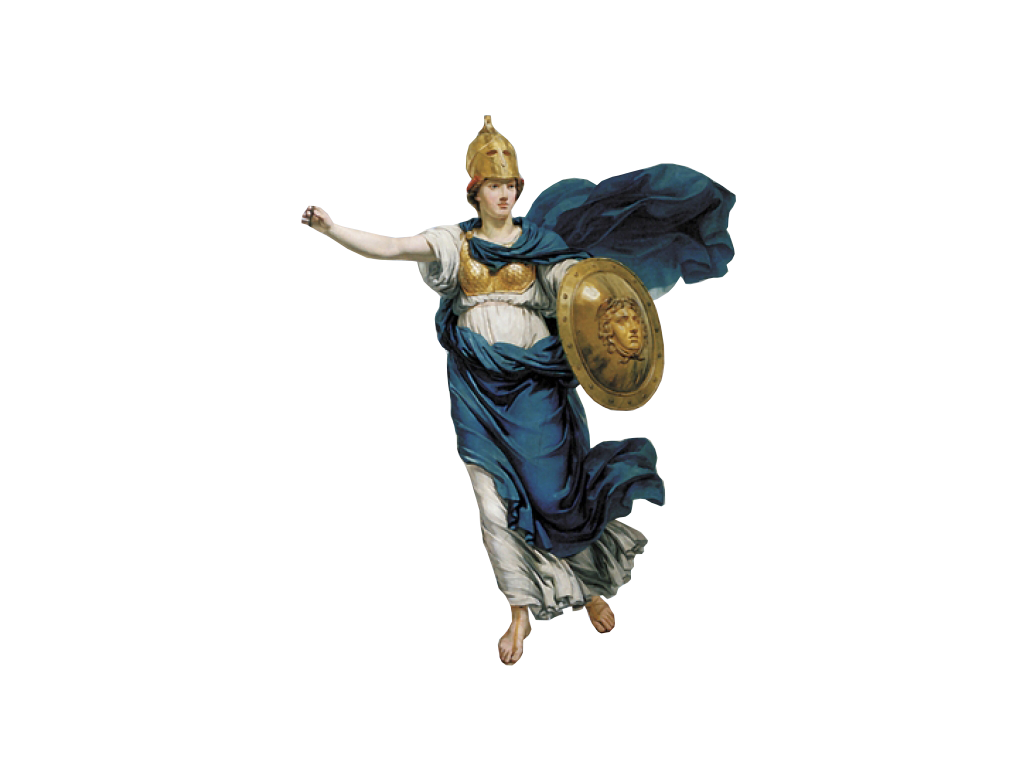 Возвращение Одиссея на Итаку
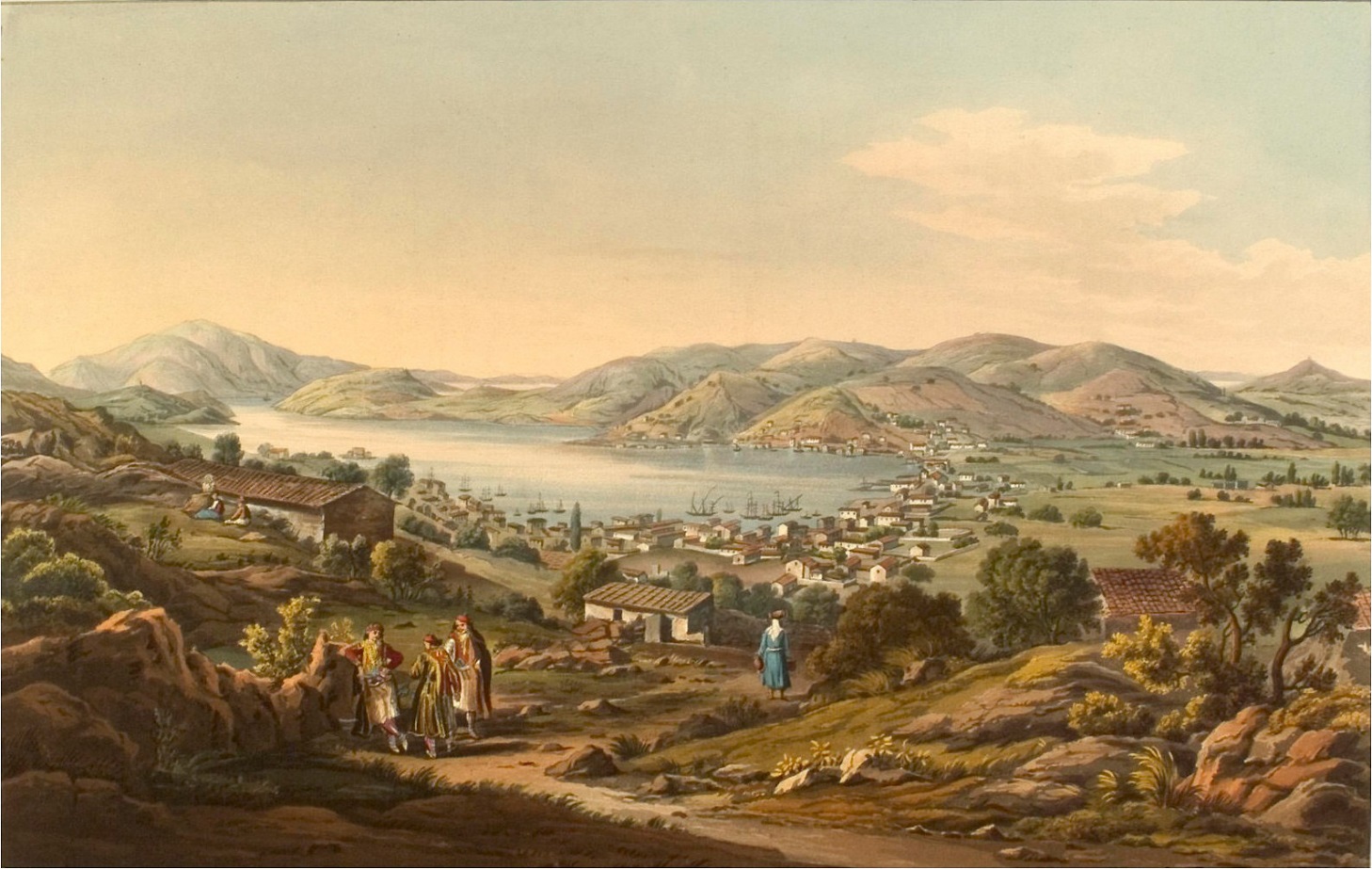 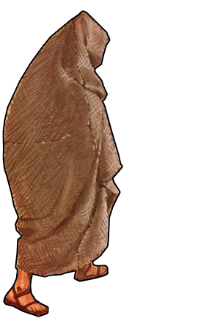 Остров Итака.
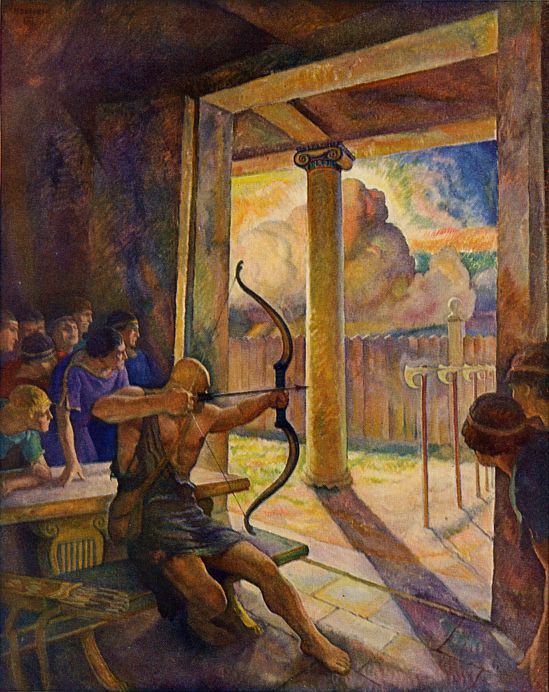 Пенелопа устроила последнее испытание для женихов.
Ее мужем мог стать тот, кто пустит из лука Одиссея стрелу сквозь 12 колец.
Никто не смог этого сделать, пока лук не попросил Одиссей.
Одиссей пустил стрелу сквозь кольца, и в этот момент его все узнали.
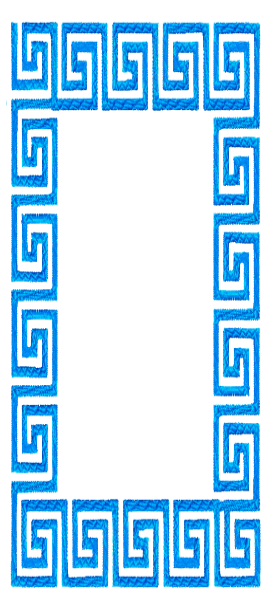 Поэма Гомера «Одиссея»
Полифем
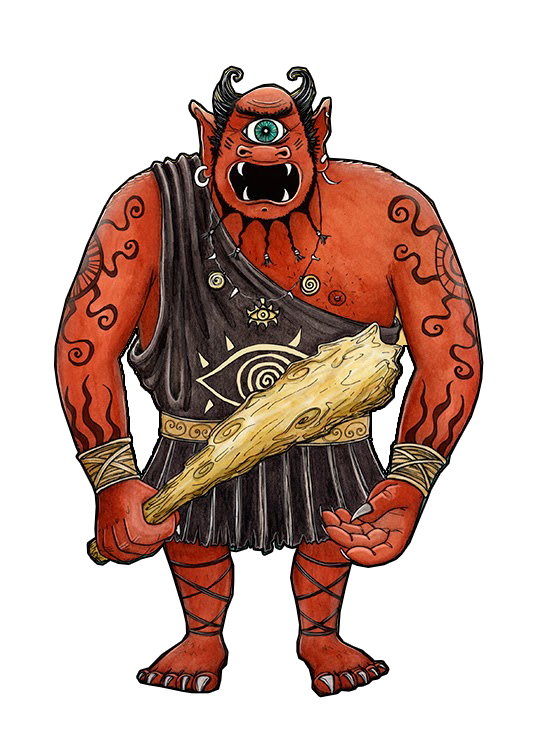 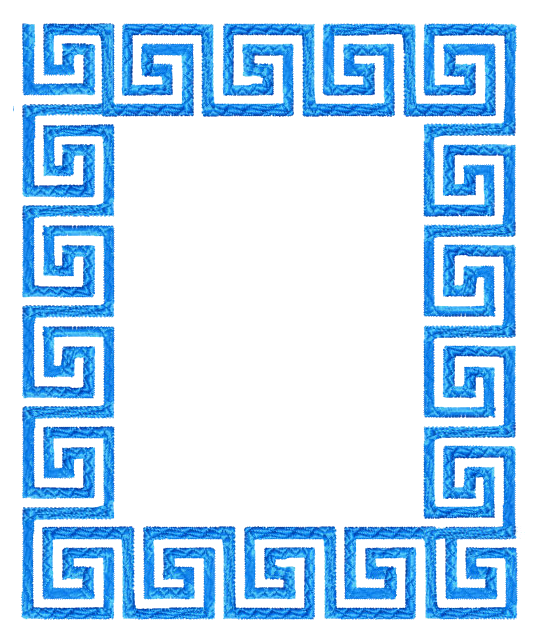 Поэма Гомера «Одиссея»
Сирены
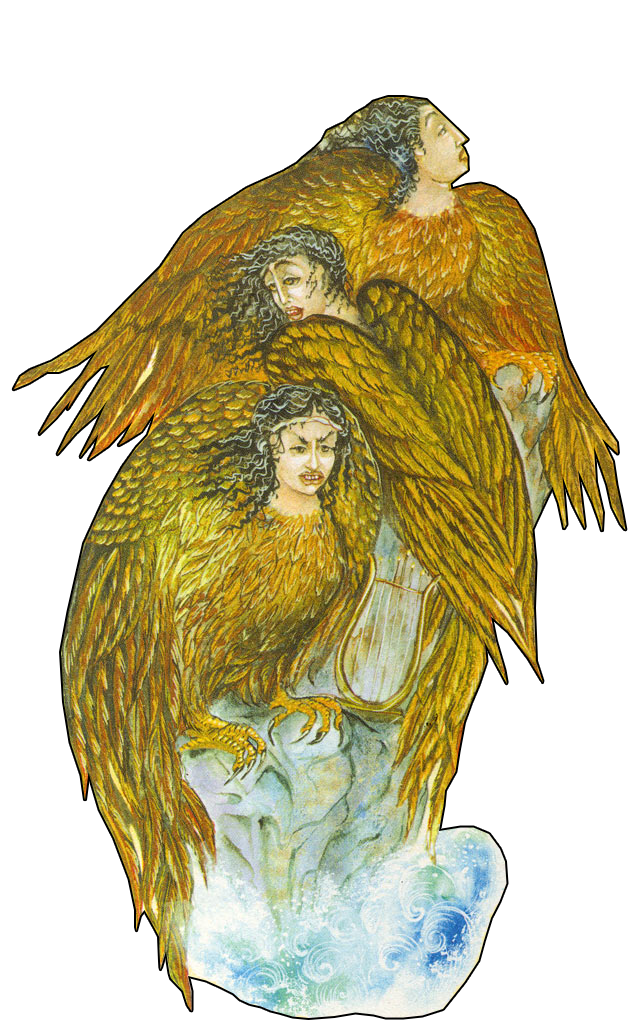 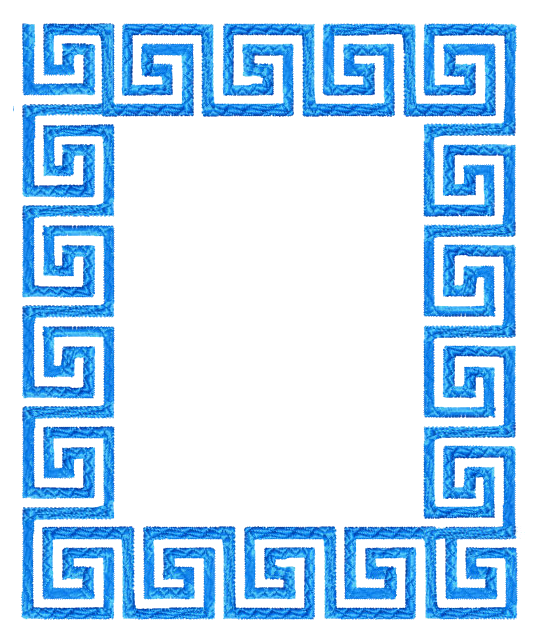 Поэма Гомера «Одиссея»
Сцилла и 
Харибда
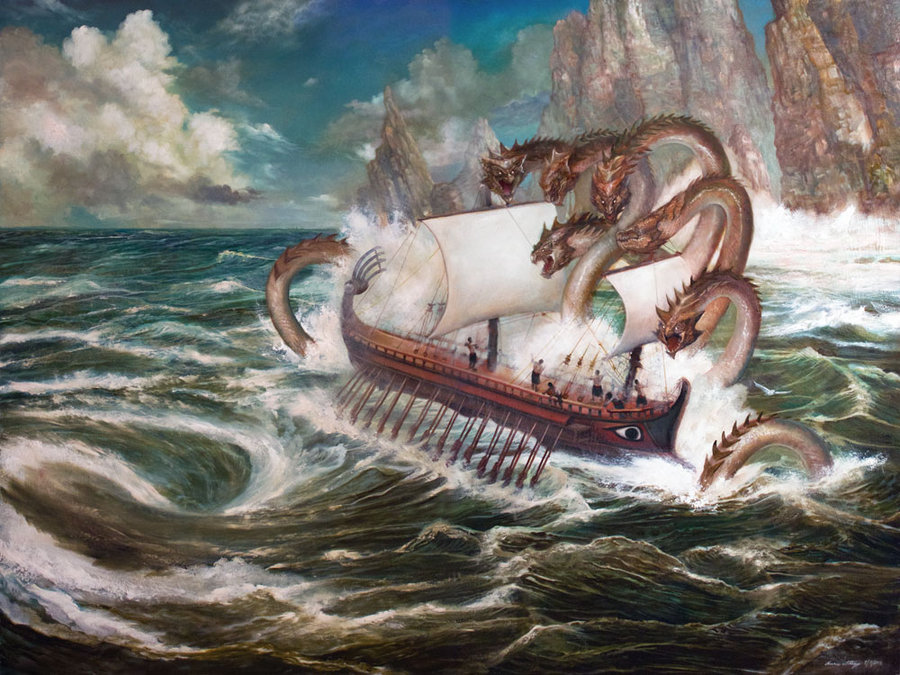 «Оказаться между Сциллой и Харибдой»
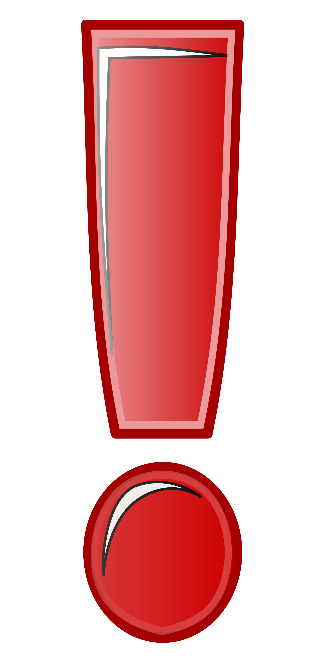 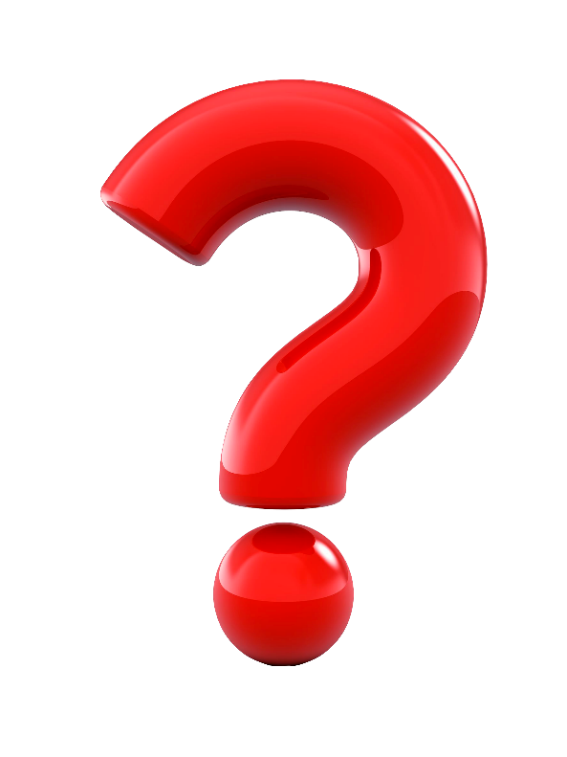 «Оказаться между молотом 
и наковальней».
«Оказаться между двух огней».
Домашнее задание:
&24 ответить  № 4  стр.129